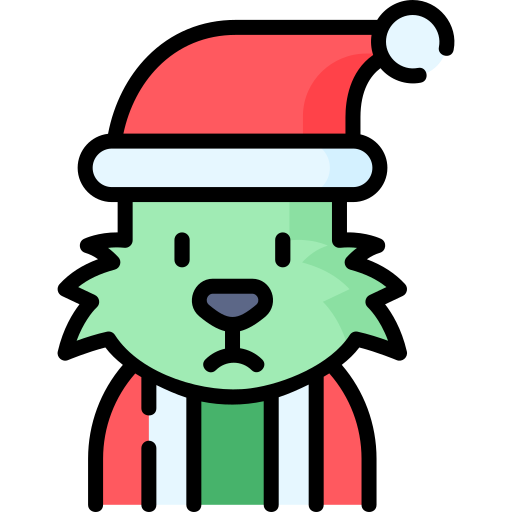 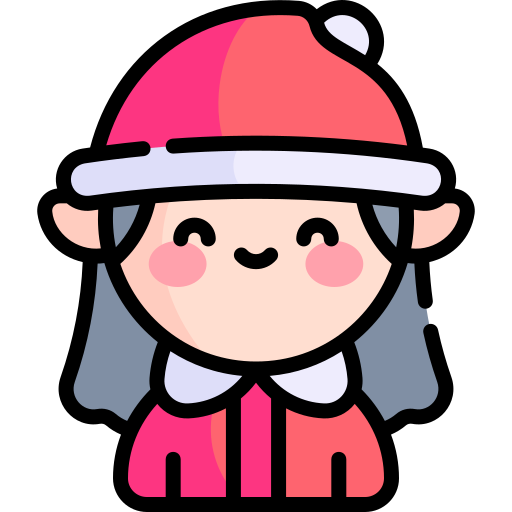 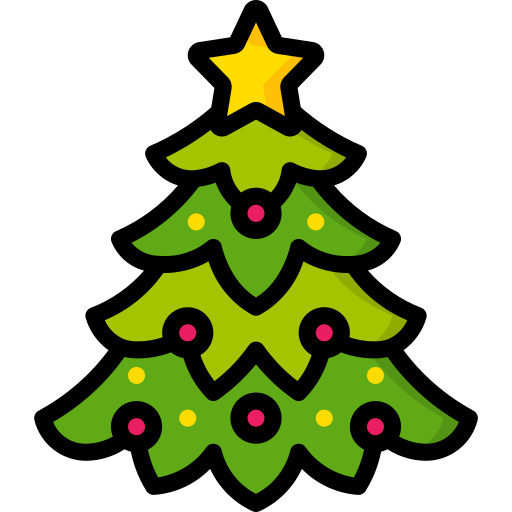 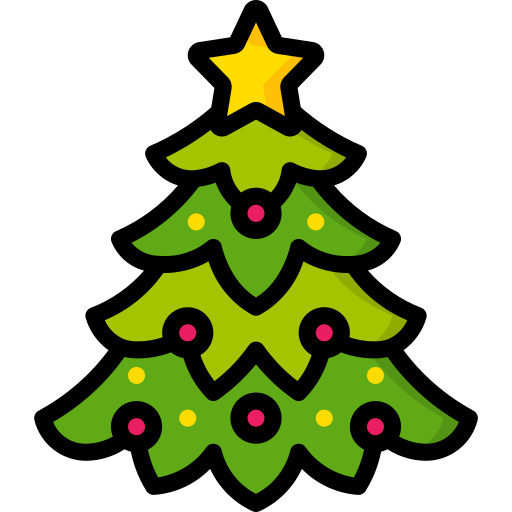 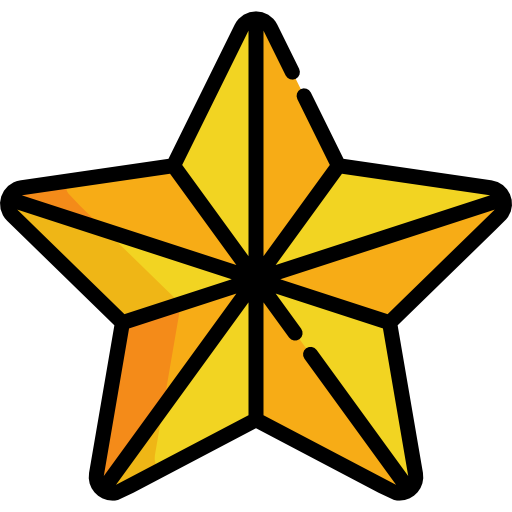 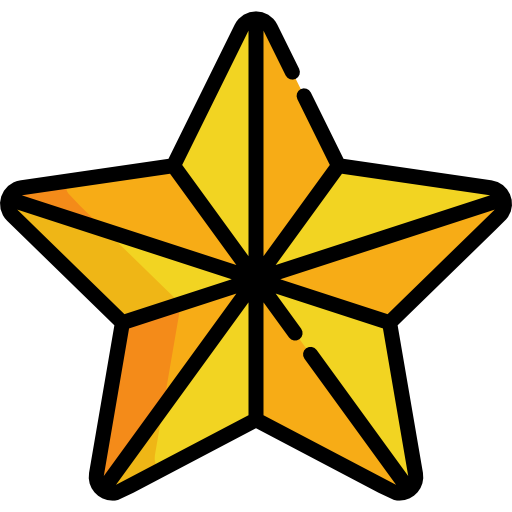 0
1
1
10
8
10
9
6
8
4
9
6
5
0
2
4
3
5
7
2
3
7
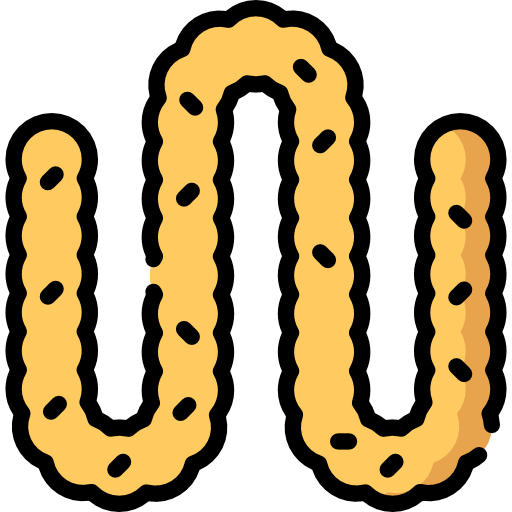 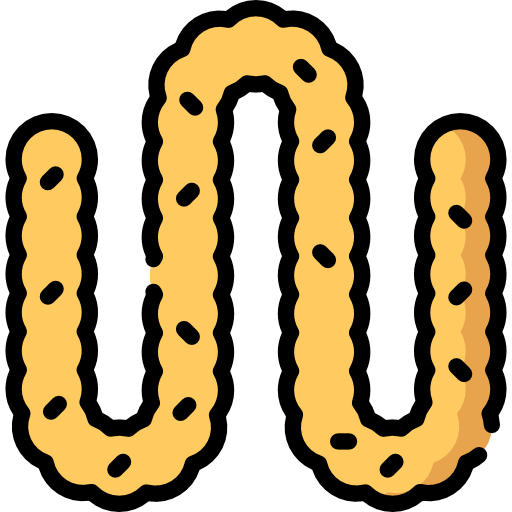 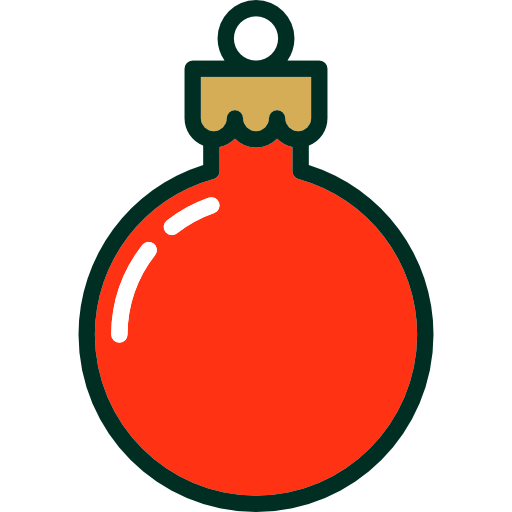 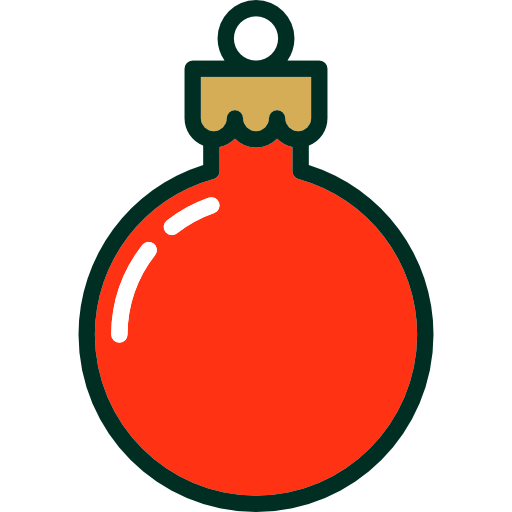 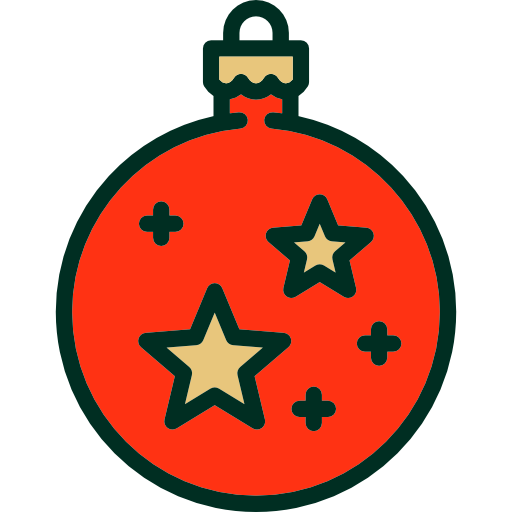 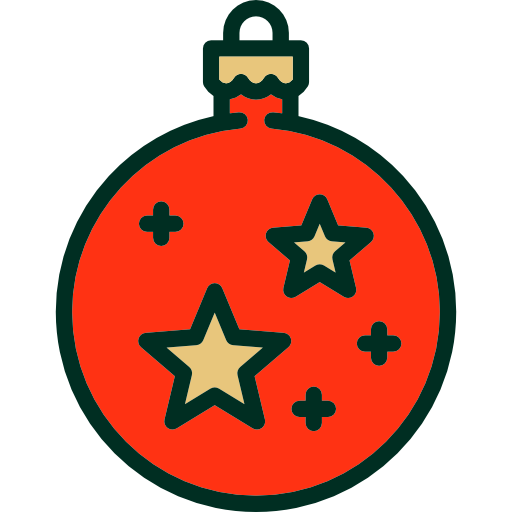 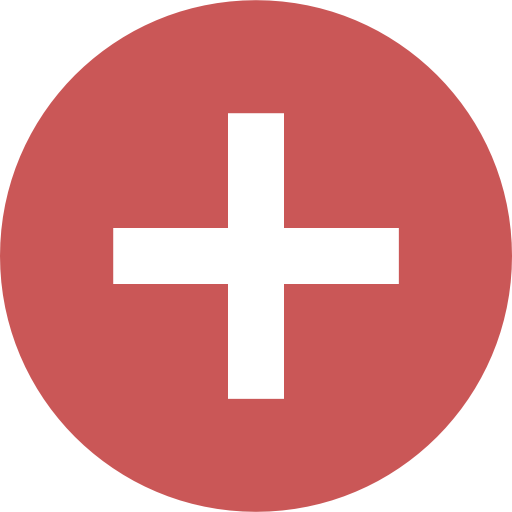 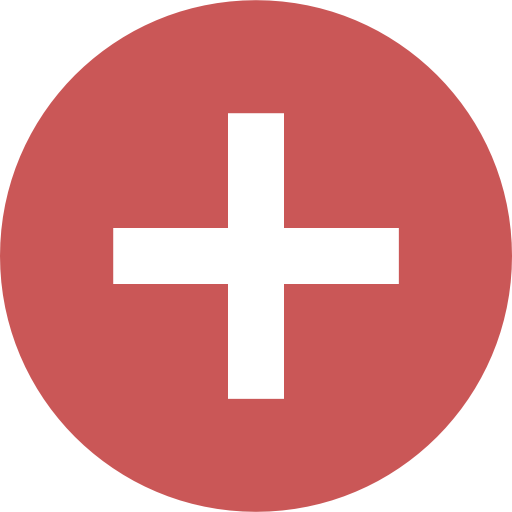 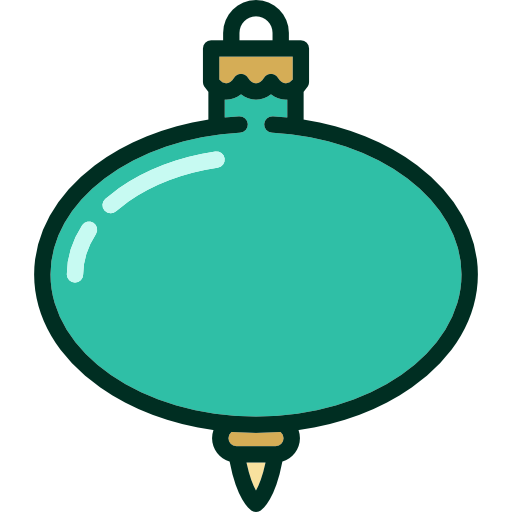 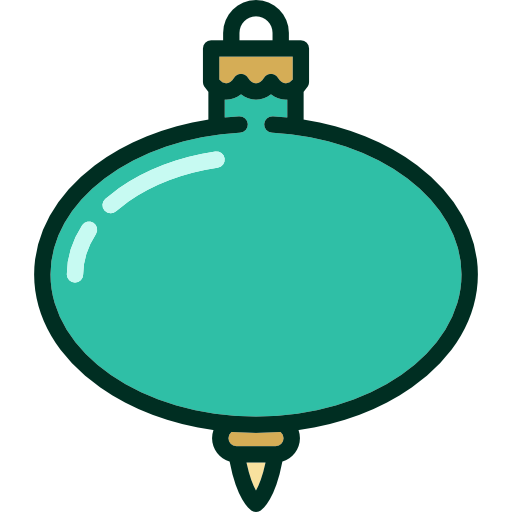 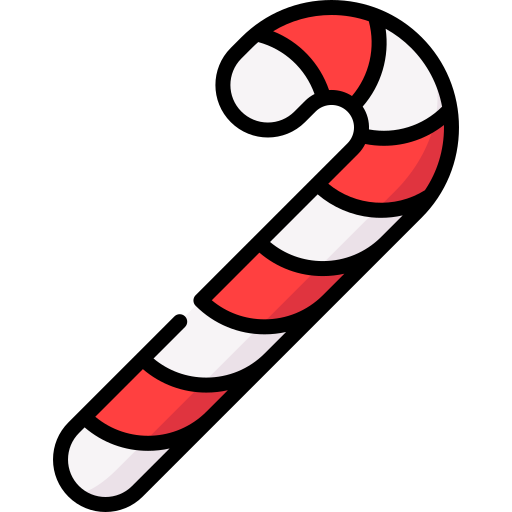 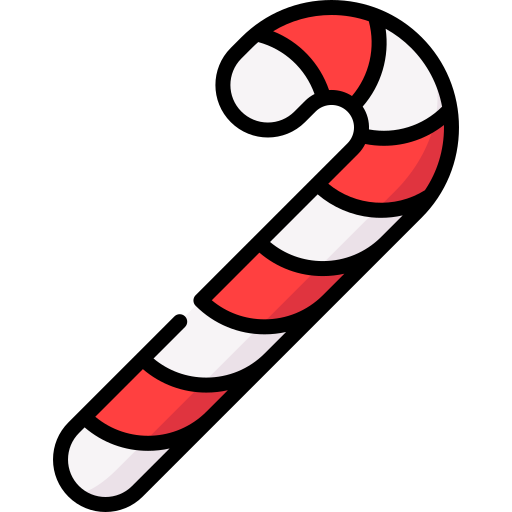 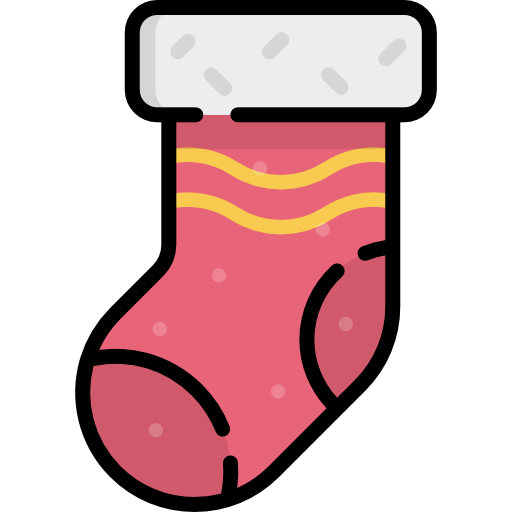 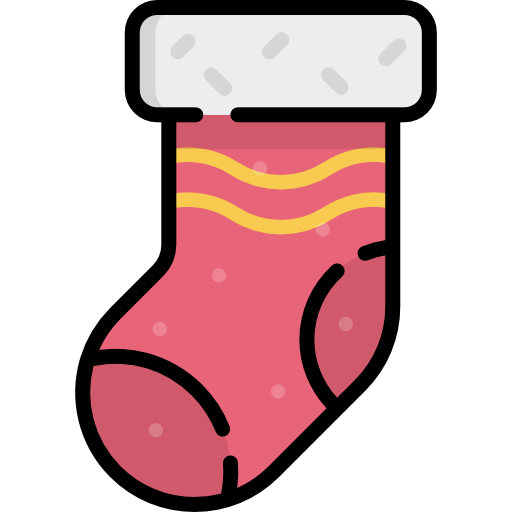 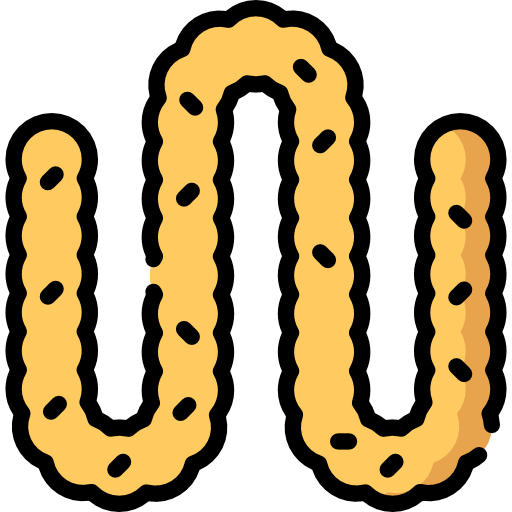 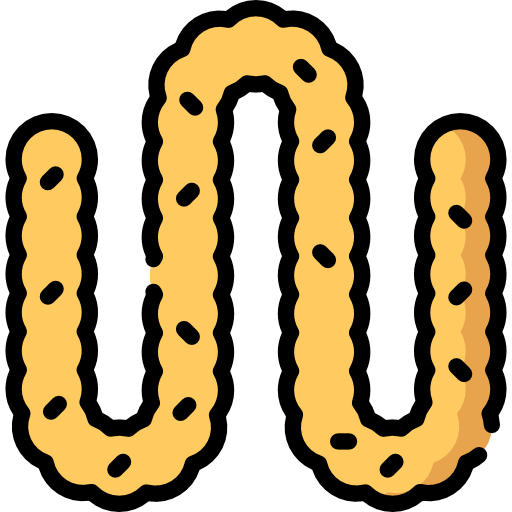 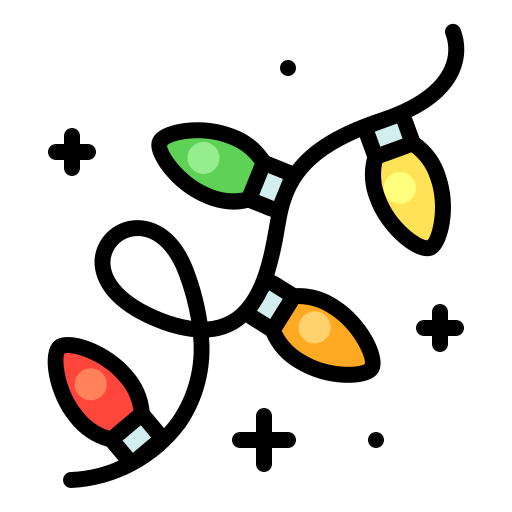 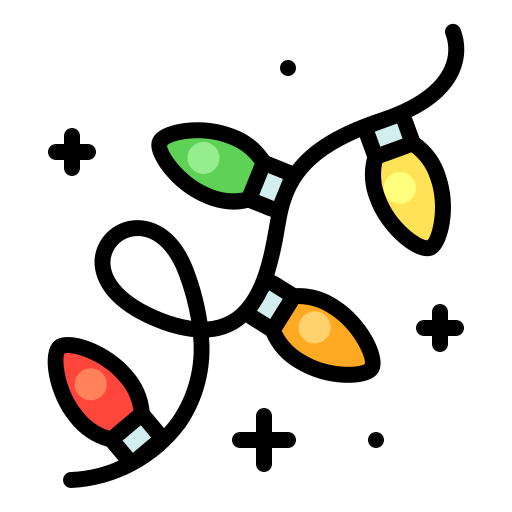 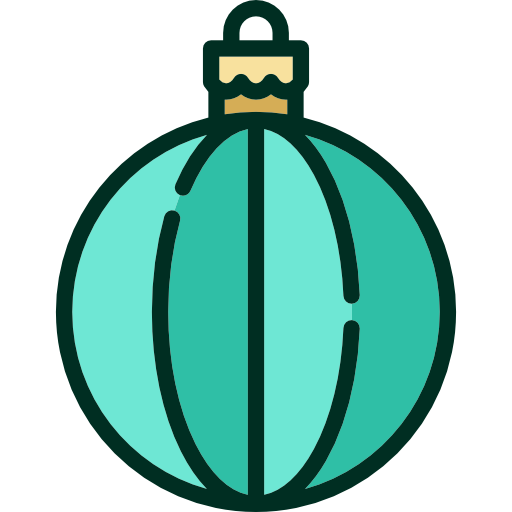 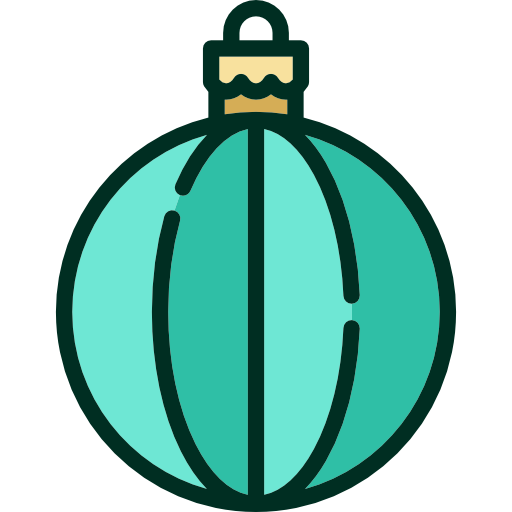 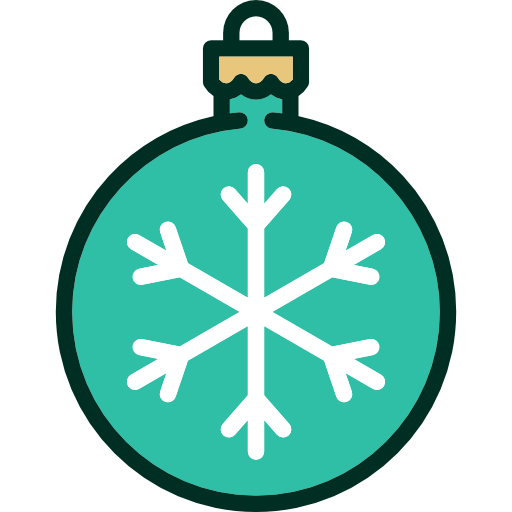 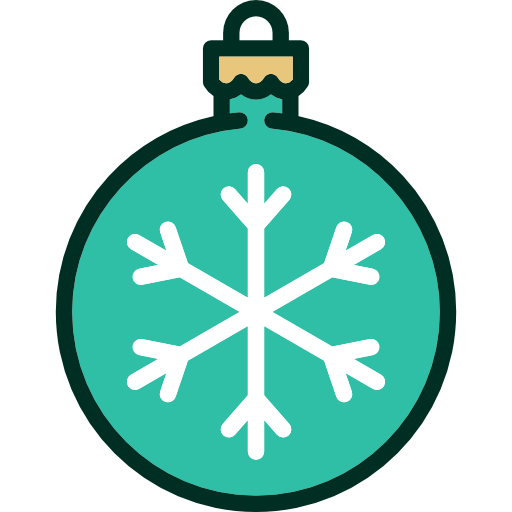 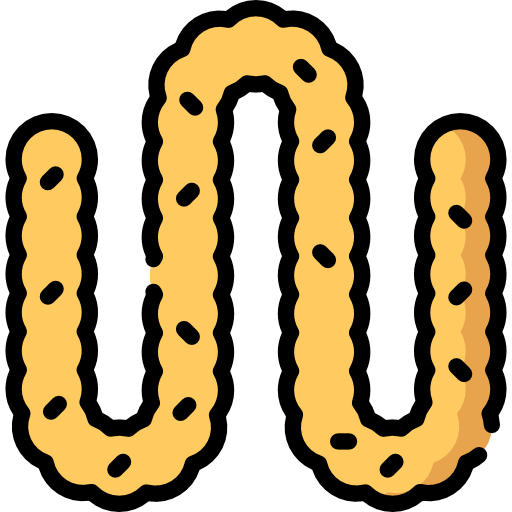 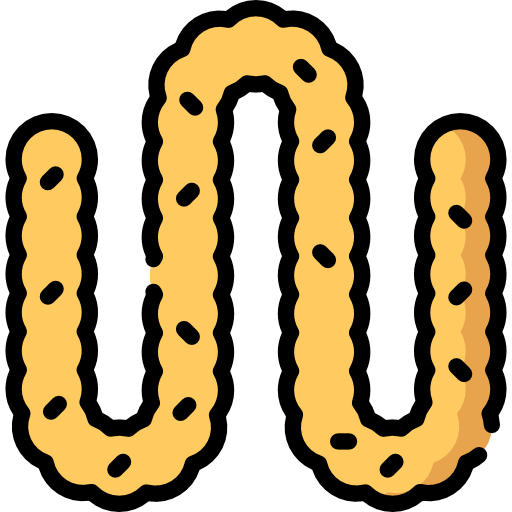 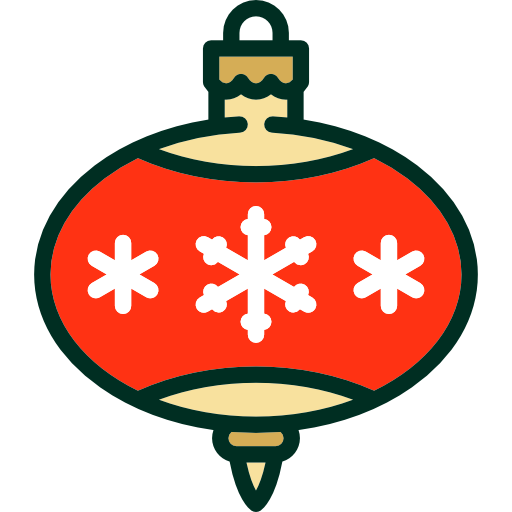 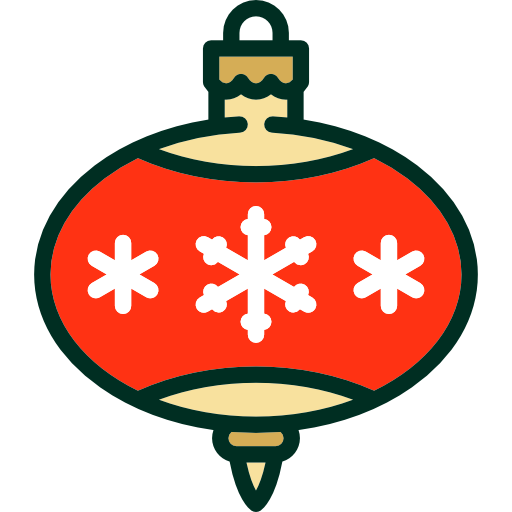 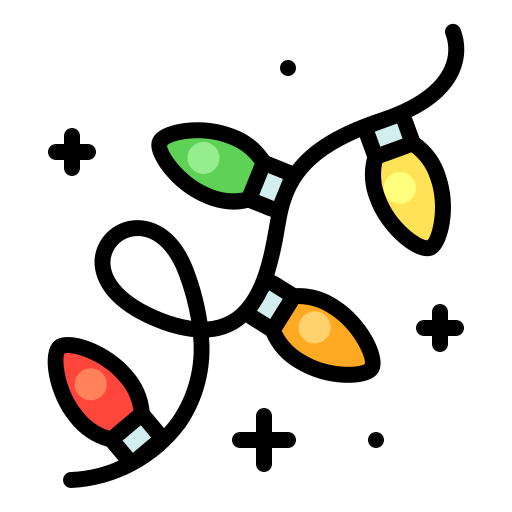 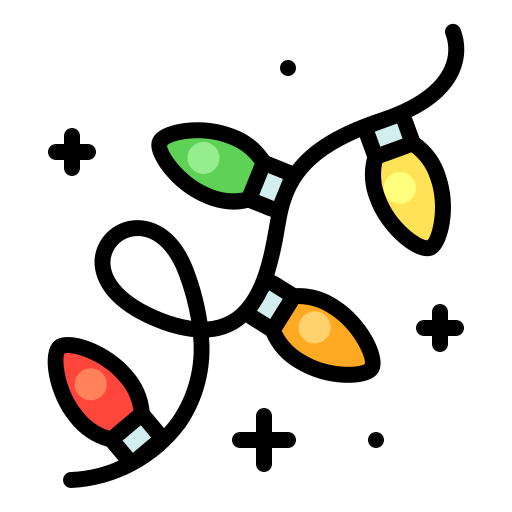 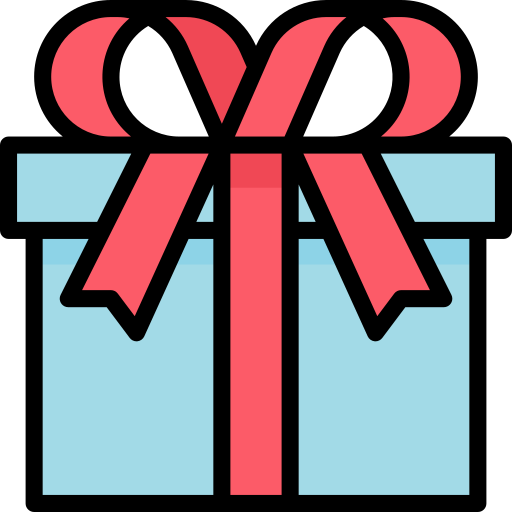 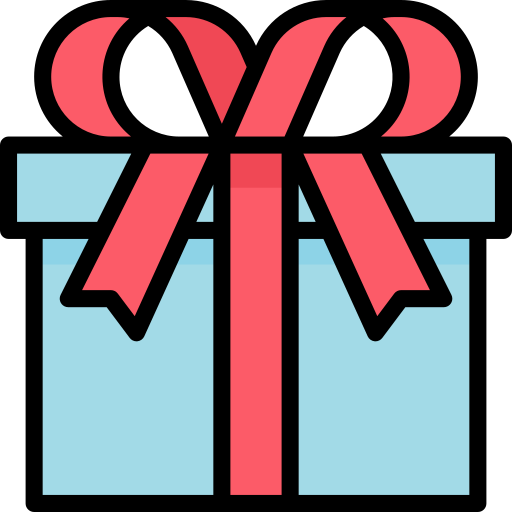 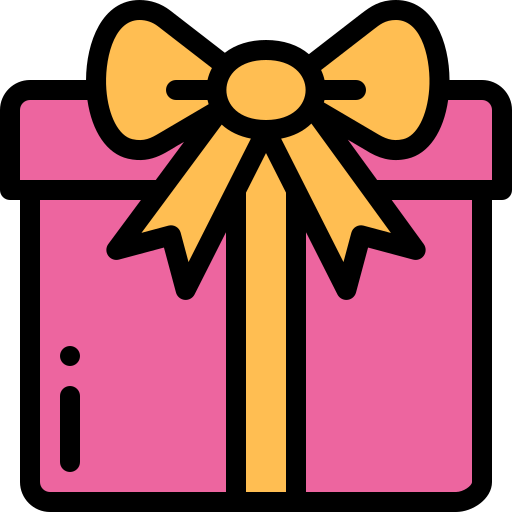 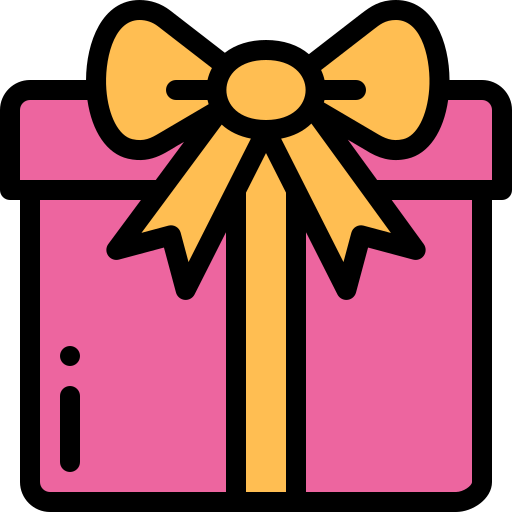 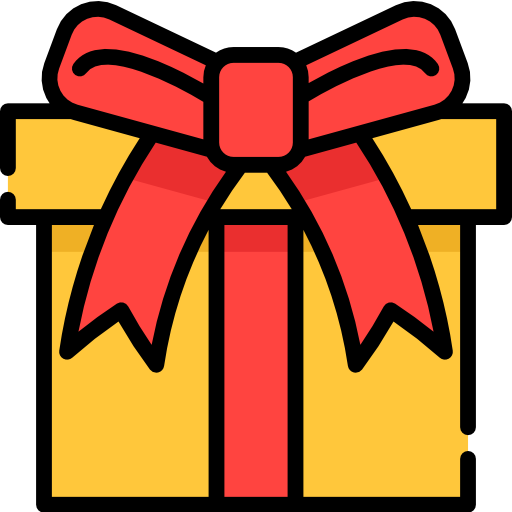 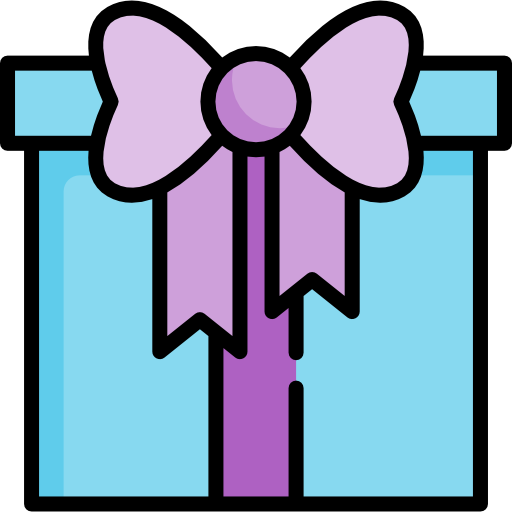 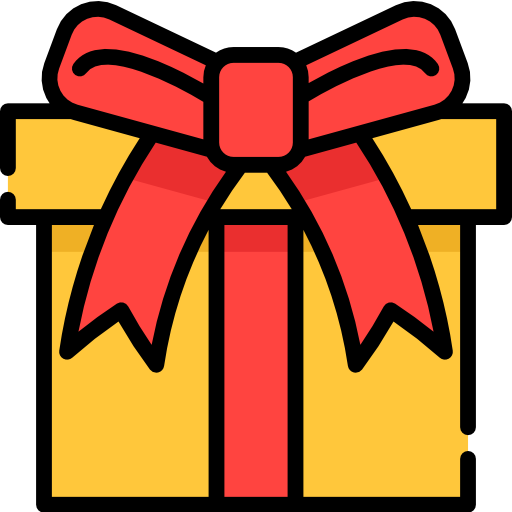 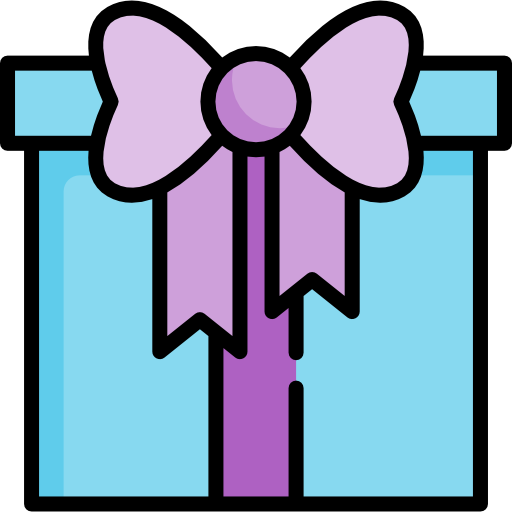